DOA BELAJAR
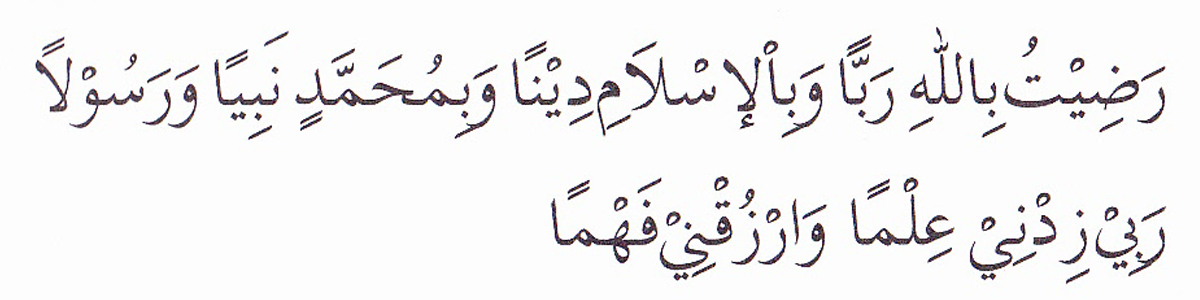 PEMBUKA BELAJAR
“Kami ridho Allah SWT sebagai Tuhanku, Islam sebagai agamaku, dan Nabi Muhammad sebagai Nabi dan Rasul, Ya Allah, tambahkanlah kepadaku ilmu dan berikanlah aku kefahaman”
Penalaran Proposisi Kategoris
Dewi Amanatun Suryani, S.IP., MPA
Disampaikan pada Kuliah Dasar-Dasar Logika
April, 2021
Penalaran adalah suatu proses penarikan kesimpulan dari satu atau lebih proposisi
PENGERTIAN DAN TERM
Pengertian juga disebut konsep atau ide.
konsep adalah sebuah kata yang berasal dari bahasa Latin conceptus (kata benda masculinum) yang dibentuk dari kata conceptum yang berasal dari kata kerja concipio.
kata concipio berarti mengambil ke dalam dirinya, menerima, mengisap, menampung, menyerap, menangkap.
conceptum berarti mengambil, menyerap, membayangkan dalam pikiran, mengerti, dan menangkap.
conceptus berati cerapan, bayangan dalam pikira, pengertian, dan tangkapan.
pengertian dalam logika diratikan hasil tangkapan akal manusia mengenai sesuatu objek.
pengertian dalam bentuk kata atau simbol maka pengungkapan itu disebut term.
term itu bentuknya, pengertian itu isinya
term adalah pernyataan lahiriah dari pengertian.
term sebagai ungkapan pengertian. jika terdiri atas satu kata dinamakan dengan istilah term sederhana. kalau terdiri atas beberapa kata dinamakan term kompleks.
Penalaran terdiri dari:
Penalaran langsung; penalaran yang didasarkan pada sebuah proposisi kemudian disusul proposisi lain sebagai kesimpulan dengan menggunakan term yang sama. Ada dua penalaran langsung yakni penalaran oposisi dan penalaran eduksi.
Penalaran tidak langsung adalah penalaran yang didasarkan atas dua proposisi atau lebih kemudian disimpulkan
Proposisi Kategoris adalah suatu pernyataan yang terdiri atas hubungan dua term sebagai subyek dan predikat serta dapat dinilai benar atau salah.di dalam proposisi ini, Predikat (P) menerangkan Subyek (S) tanpa syarat.
Unsur-unsur dalam proposisi kategoris
Term sebagai subyek, hal yang diterangkan dalam pernyataan yang sering disimbulkan dengan “S”.
Term sebagai predikat, hal yang menerangkan dalam pernyataan yang sering disimbulkan dengan “P”.
Kopula, hal yang mengungkapkan adanya hubungan antara Subyek dan Predikat, dapat mengiyakan atau mengingkari, yang menunjukkan kualitas pernyataan.
Kuantor, pembilang yang menunjukkan lingkungan yang dimaksudkan oleh subyek, dapat berbentuk universal atau pertikular, yang sekaligus juga menunjukkan kuantitas pernyataan.
Penggabungan kedua Proposisi Kategoris menghasilkan empat proposisi
Proposisi Universal Afirmatif yakni proposisi yang kuantitasnya universal dan kualitasnya alternatif. Proposisi ini dilambangkan dengan proposisi “A” yang berarti mengiyakan.
Proposisi Universal Negatif, yakni proposisi yang kuantitasnya Universal dan kualitasnya negatif. Proposisi ini dilambangkan dengan Proposisi “E” yang berarti mengingkari
Proposisi Partikular Afirmatif, yakni proposisi yang kuantitasnya partikular dan kualitasnya afirmatif. proposisi ini dilambangkan dengan proposisi “I” yang berarti mengiyakan sebagian
Proposisi partikular negatif, yakni proposisi yang kuantitasnya partikular dan kualitasnya negatif. Proposisi ini dilambangkan dengan proposisi “O”. yang berarti mengingkari sebagian
Penalaran di dalam logika pada umumnya dibedakan antara penyimpulan langsung dan penyimpulan tidak langsung. Penyimpulan langsung adalah suatu bentuk penarikan kesimpulan berupa hubungan dua pernyataan atas dasar pengolahan term-term yang sama.Penyimpulan tidak langsung adalah suatu bentuk penarikan kesimpulan atas dasar perbandingan dua proposisi atau lebih yang didalamnya terkandung adanya term sebagi pembanding sehingga mewujudkan proposisi lain sebagai kesimpulannya.
penalaran dengan penyimpulan langsung ada dua, yakni oposisi (perlawanan) dan edukasi, sedangkan penalaran dengan penyimpulan tidak langsung ada induksi dan deduksi
Penalaran perlawanan atau oposisi adalah sebuah kegiatan menyimpulkan secara langsung dengan membandingkan antara proposisi yang satu dengan proposisi yang lain dalam term yang sama tetapi bisa berbeda kuantitas ataupun kualitasnya untuk menentukan keshahihansebiah proposisi. Penalaran proposisi ada empat macam yakni Kontraris, Kontradiksi, Subkontraris, dan Subalternansi
Perlawanan Kontradiksi (A - O dan I - E)
Pertentangan antara dua pernyataan atas dasar term yang sama, tetapi berbeda dalam kuantitas dan kualitasnya. Hukumnya
jika yang satu benar maka yang lain tentu salah
jika yang satu salah, yang lain tentu benar
tidak ada kemungkinan ketiga
Perlawanan Kontraris (A- E)
Pertentangan antara dua pernyataan universal atas dasar term yang sama tetapi berbeda dalam kualitasnya. Hukumnya
jika yang stau benar yang lain tentu salah.
jika yang satu salah yang lain dapat benar tetapi juga dapat salah.
ada kemungkinan ketiga yakni kedua-duanya sama-sama salah.
Perlawanan Sub Kontraris (I - O)
Pertentangan antara dua pernyataan partikular atas dasar term yang sama tetapi berbeda dalam kualitasnya. Hukumnya
Tidak mungkin kedua-duanya salah
bisa pula kedua-duanya benar.
Perlawanan Subalternasi (A - I dan E - O)
pertentangan antara dua pernyataan atas dasar term yang sama dan berkualitas sama tetapi berbeda dalam kauntitasnya. Hukumnya
jika A benar maka I pun benar
jika I benar belum tentu A benar
jika E benar O pun benar
jika O benar benlum tentu E benar
Penalaran eduksi merupakan bentuk penalaran langsung dari suatu proposisi ke proposisi lain dengan pengolahan term yang sama. Pengolahan itu bentuknya ada tiga yakni bisa menukar kedudukan, mengingkari, dan bisa menukar dan mengingkar term dalam proposisi. Berdasarkan bentuk tersebut edukasi dapat dibagi menjadi tiga yakni konversi, inversi, dna kontraposisi.
Proposisi Universal Afirmatif ekuivalen, pernyataan umum mengiyakan yang antara subyek dan predikat merupakan suatu persamaan, yakni semua anggota subyek adalah anggota predikat dan semua anggota predikat adalah anggota subyek.
TUGAS
Berikanlah masing-masing satu contoh kalimat terkait bidang pekerjaan Saudara !
Proposisi universal afirmatif, proposisi universal negatif, proposisi partikular afirmatif, dan proposisi partikular negatif.
perlawanan kontradiksi, perlawanan kontraris, perlawanan subkontraris dan perlawanan subalternasi
Referensi
Surajiyo, Sugeng Astanto, Sri Andiani, Dasar-dasar Logika, Jakarta: Bumi Aksara, 2015
Rencana Tindak Lanjut
Landasan Pokok Penalaran
PENUTUP BELAJAR
بِسْمِ اللَّهِ الرَّحْمَنِ الرَّحِيمِ

اَللَّهُمَّ أَرِنَا الْحَقَّ حَقًّا وَارْزُقْنَا اتِّـبَاعَه ُ وَأَرِنَا الْبَاطِلَ بَاطِلاً وَارْزُقْنَا اجْتِنَابَهُ


Ya Allah Tunjukkanlah kepada kami kebenaran sehinggga kami dapat mengikutinya, 
Dan tunjukkanlah kepada kami keburukan sehingga kami dapat menjauhinya.